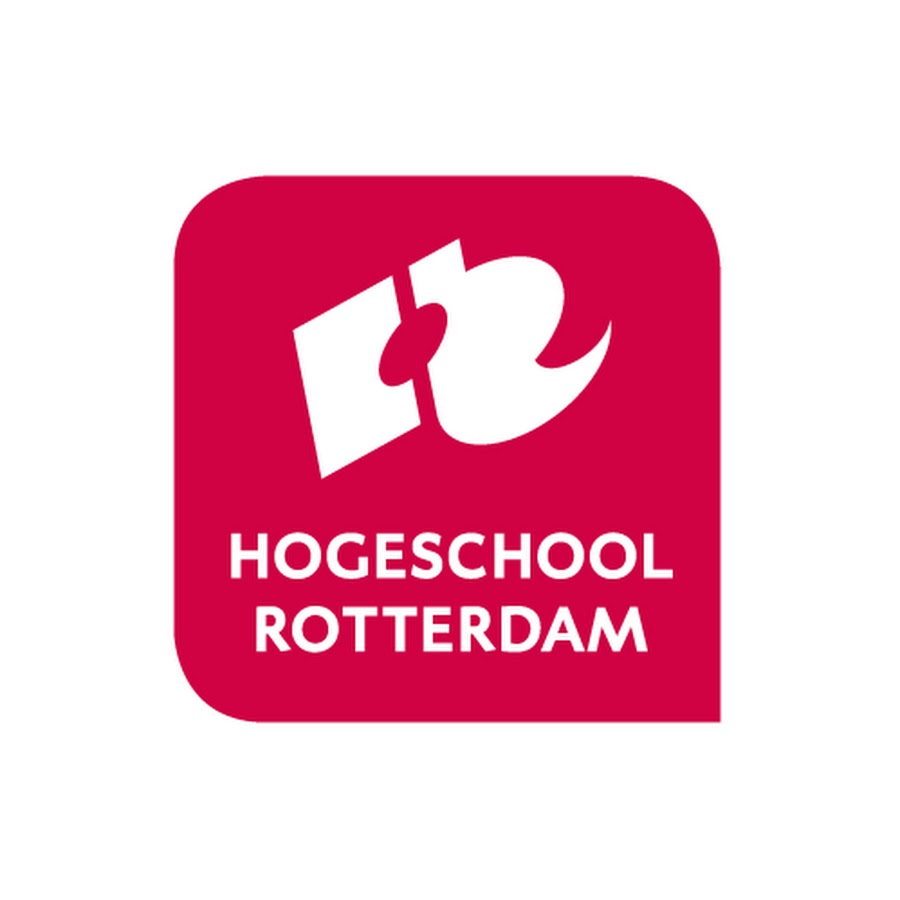 Leidt het Noorse trainingsprogramma tot een vermindering van het aantal OASIS in het Ikazia Ziekenhuis?
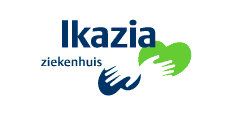 Lore De Meutter
Aanleiding
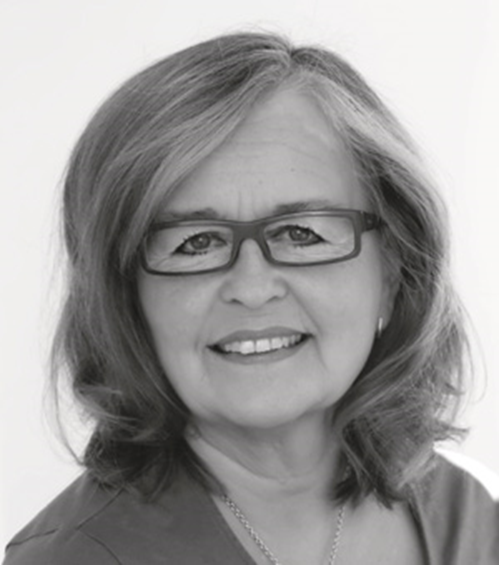 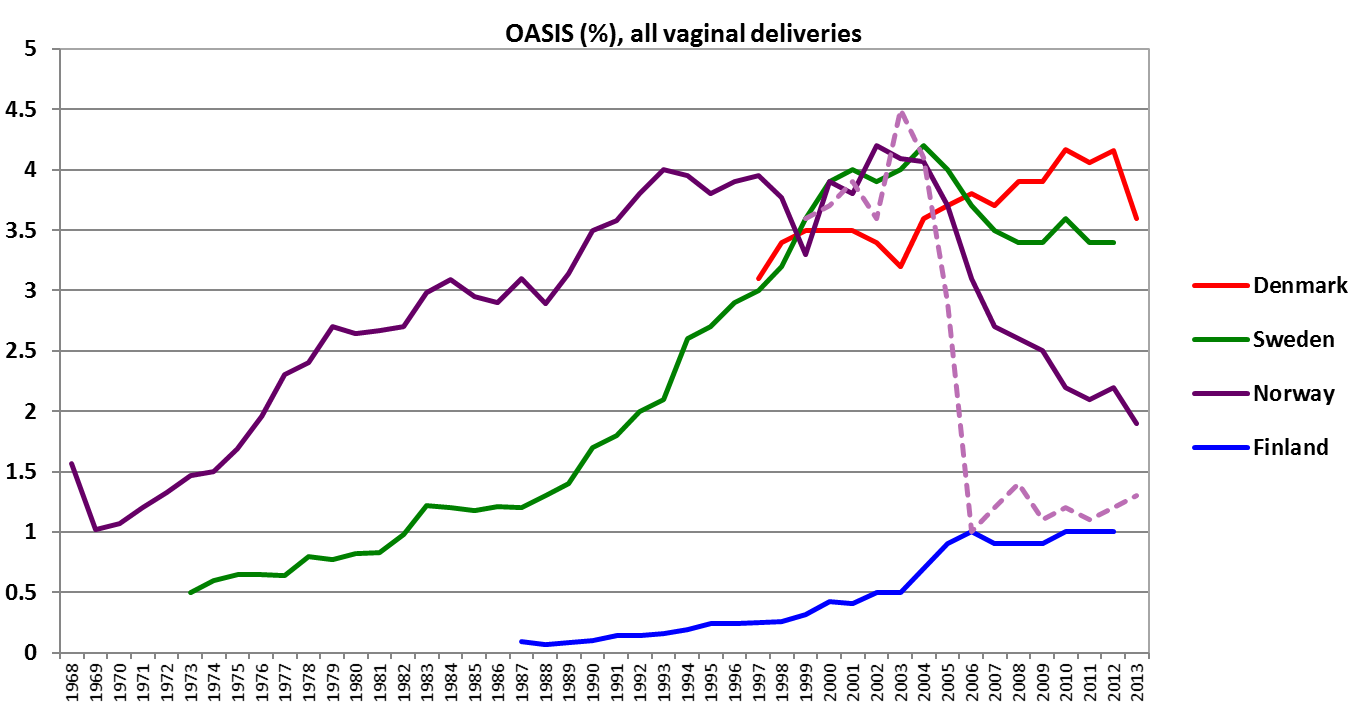 Oktober 2012
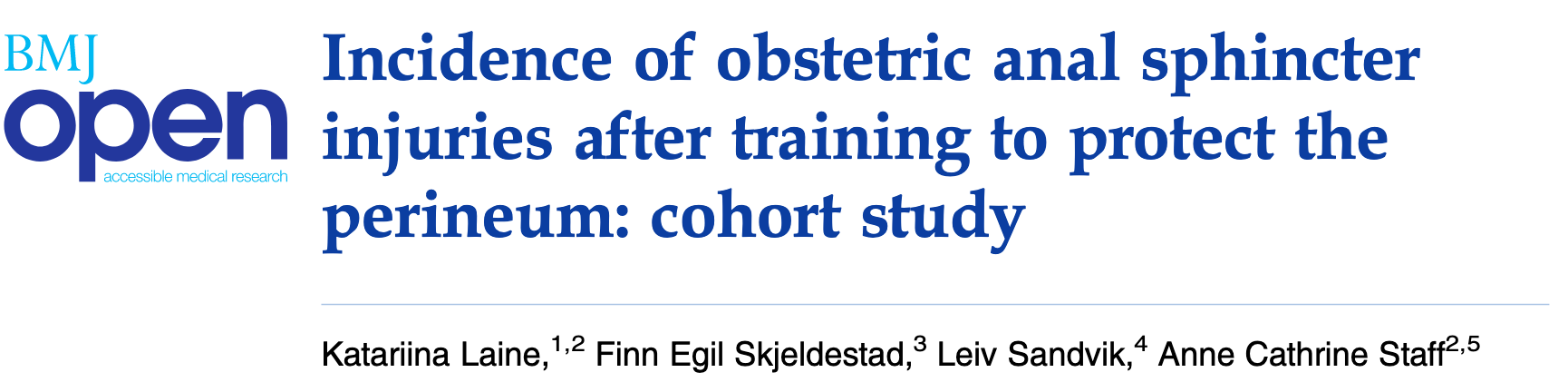 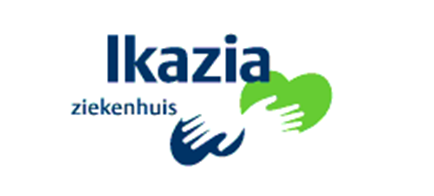 Noorse trainingsprogramma
Retrospectieve cohortsudie

Inclusie 31 709 bevallingen waarvan 907 OASIS


Twee tijdsperiodes: 
Voor (2003-2005) en na (2008-2010) implementatie trainingsprogramma.
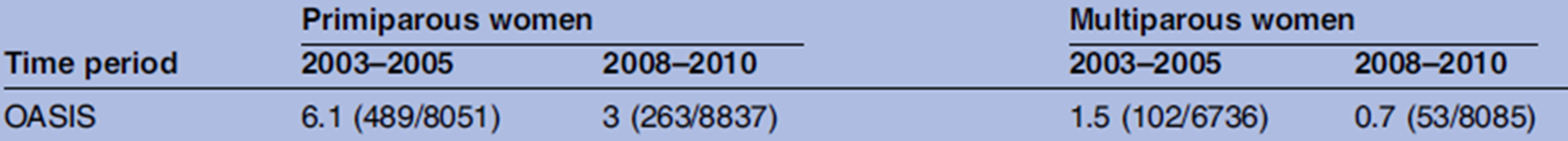 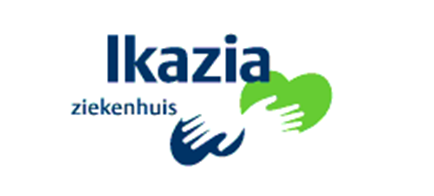 Noorse trainingsprogramma
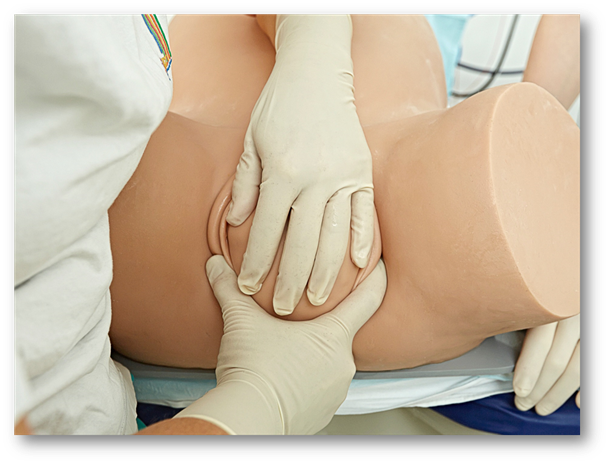 Vier focuspunten:

													- Ondersteuning perineum en 															knijpen met duim en wijsvinger van 														lateraal naar mediaan

													- Vertraging caput met andere hand

													- Caput zuttend laten doorsnijden

													- Onderwijs in correct plaatsen en 														toepassen episiotomie
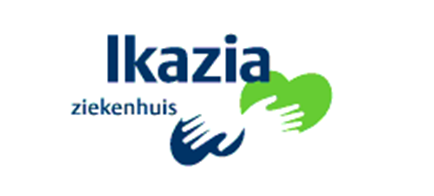 Noorse trainingsprogramma
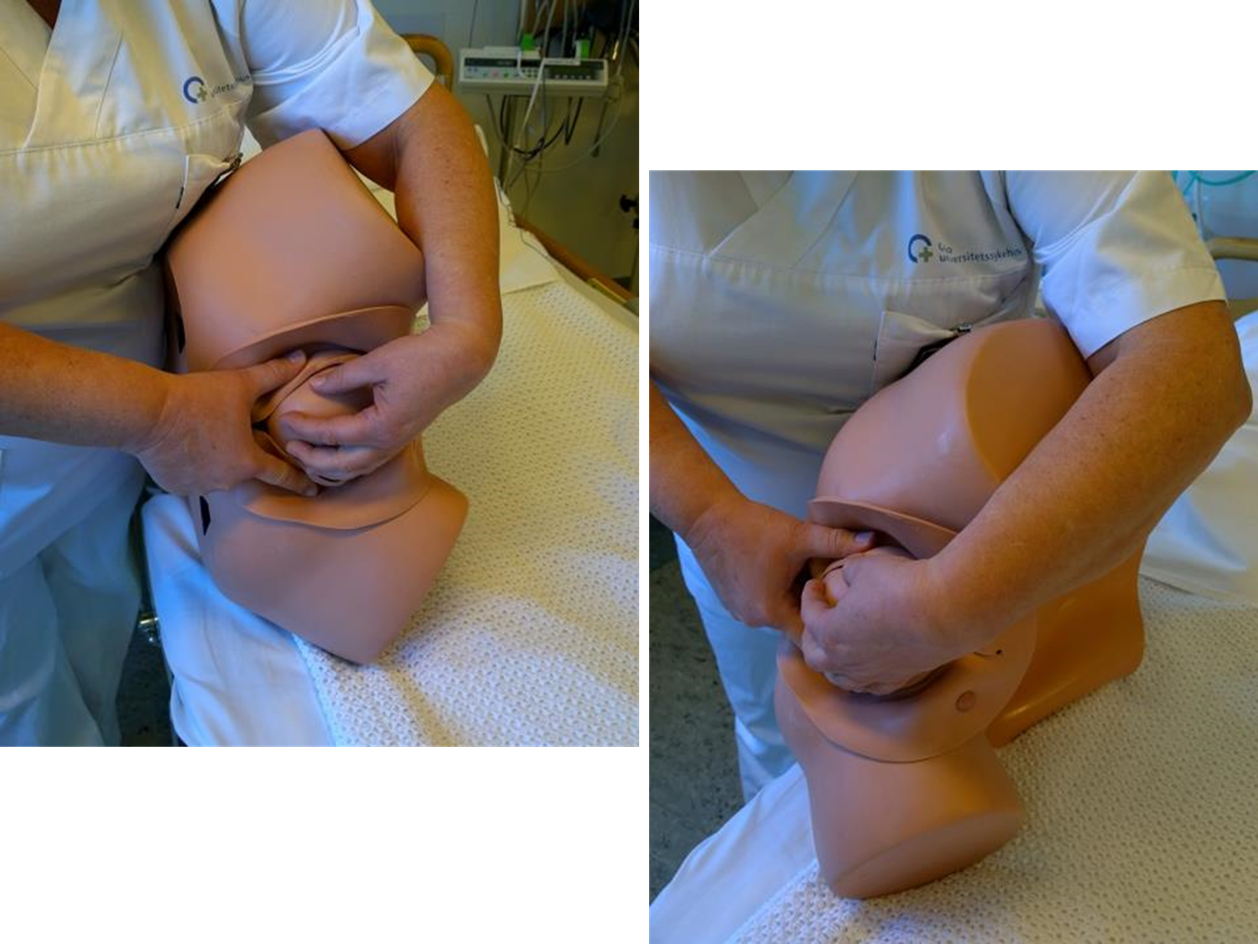 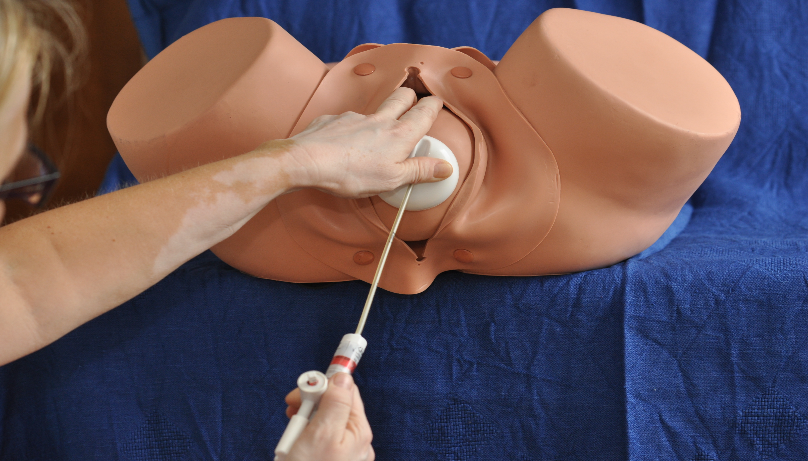 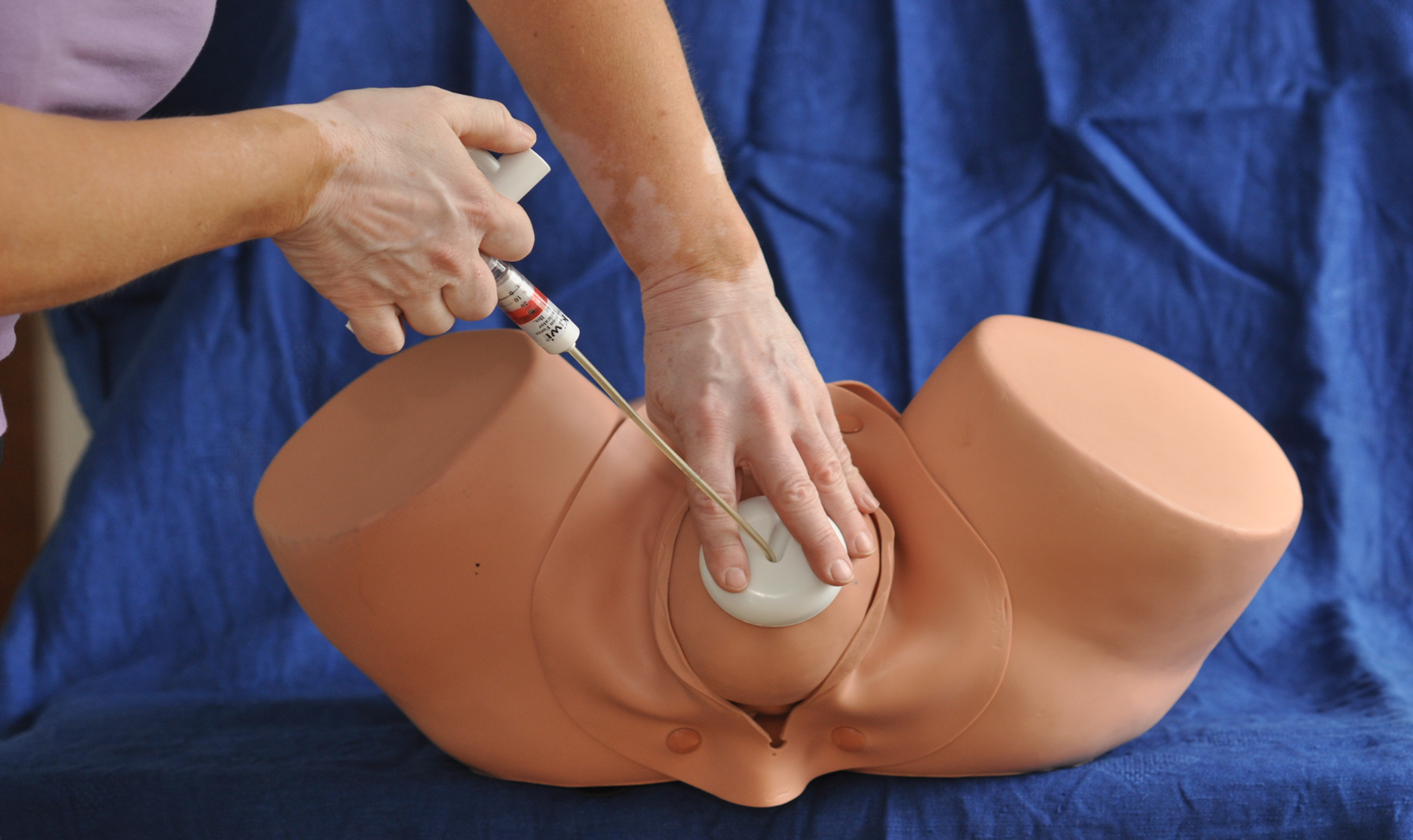 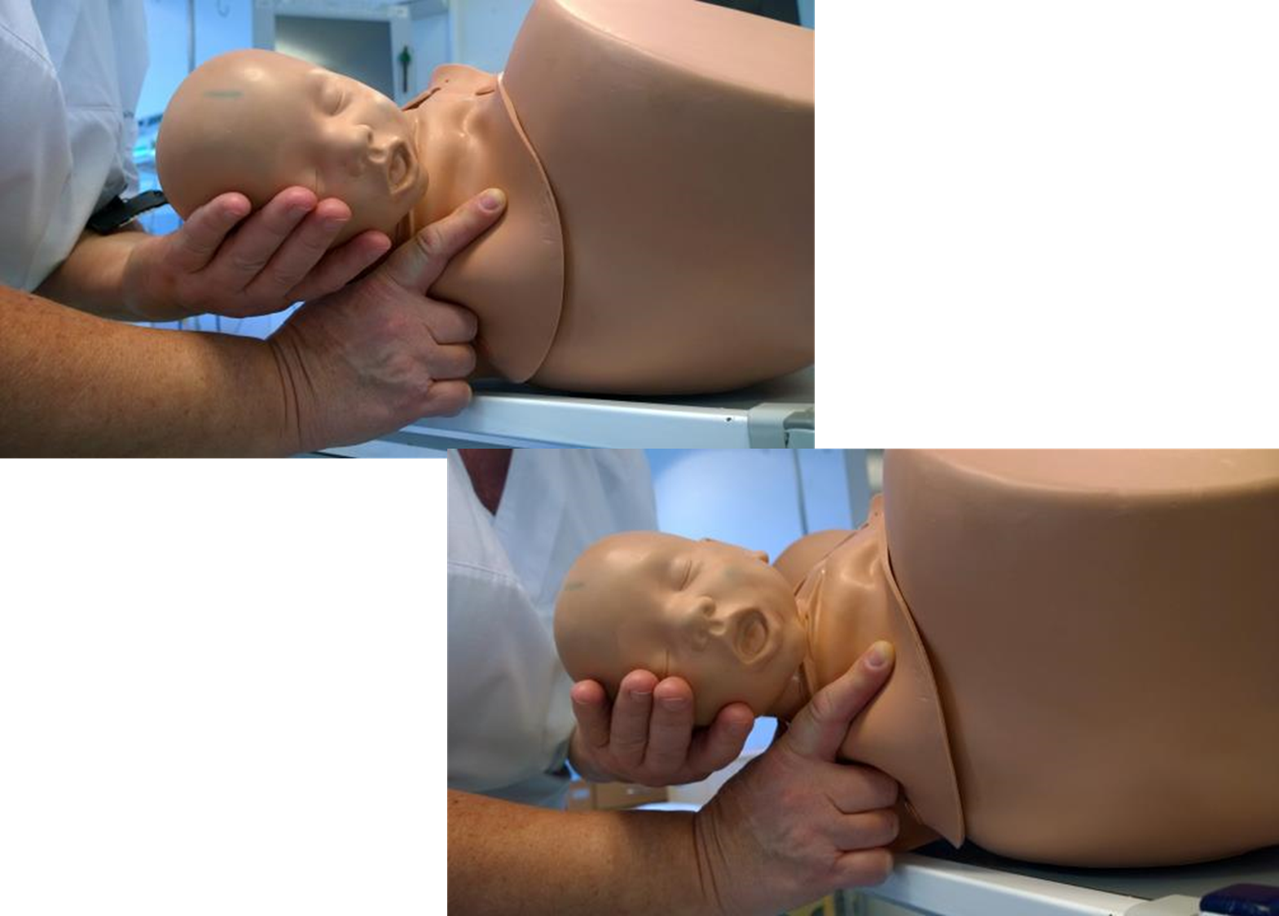 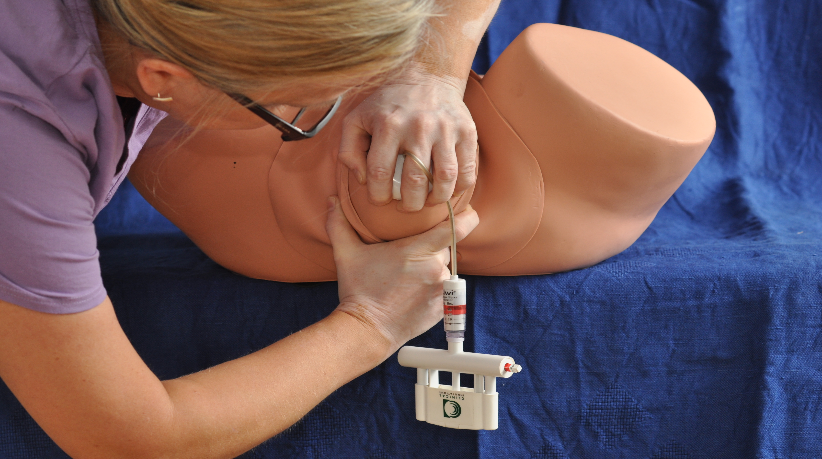 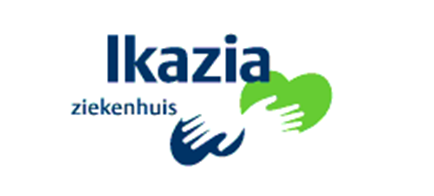 Noorse trainingsprogramma
Implementatie in andere landen:
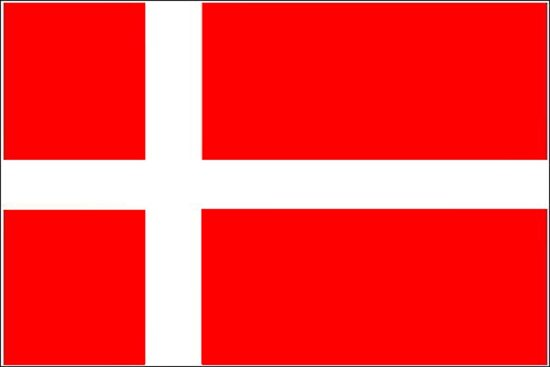 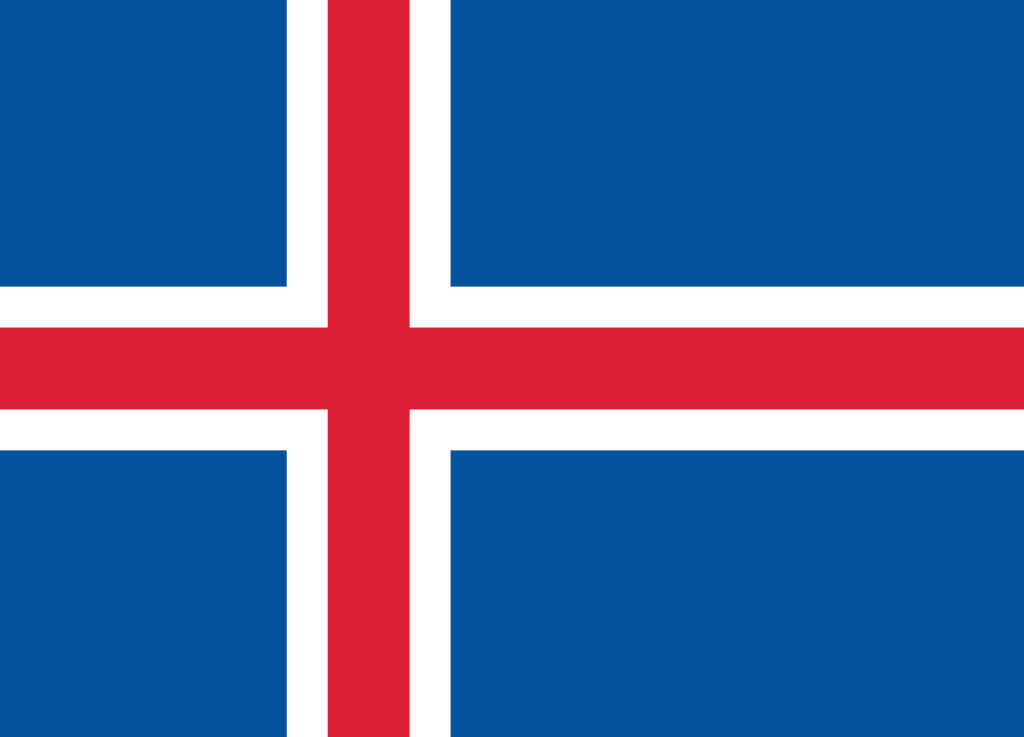 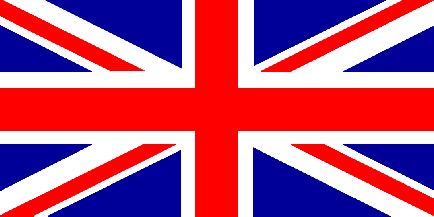 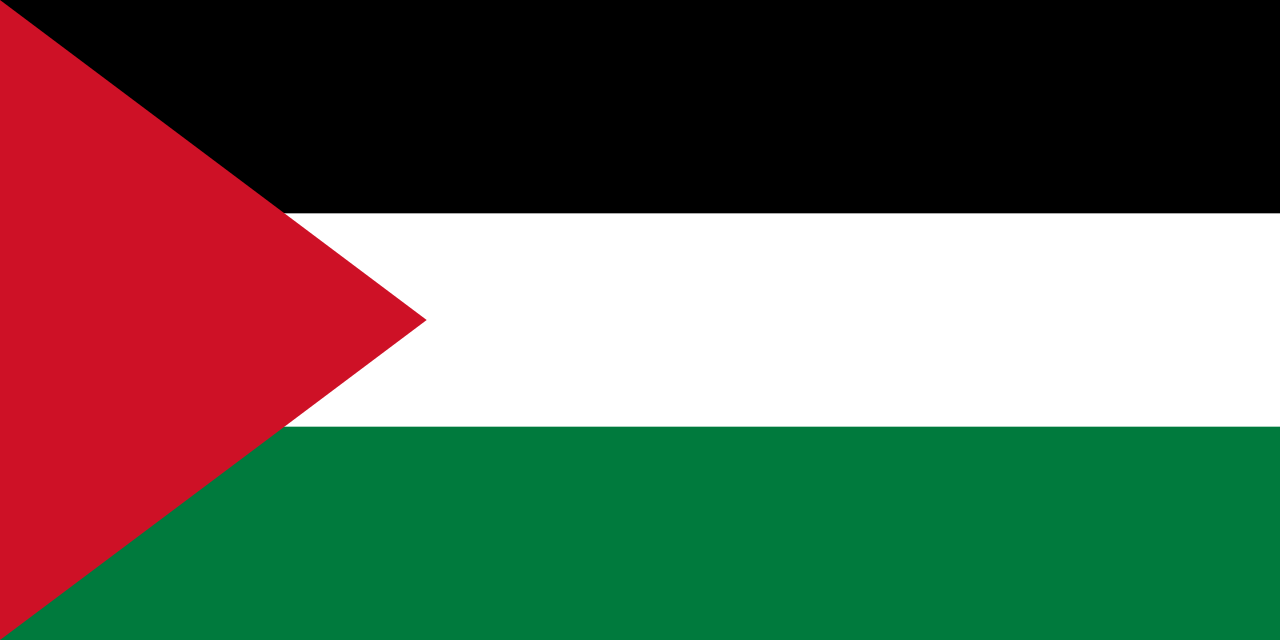 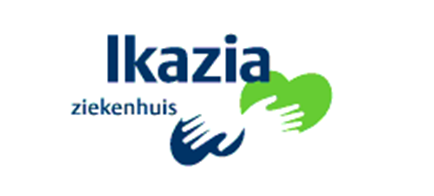 Vraagstelling
Kan het Noorse trainingsprogramma leiden tot een vermindering van het aantal OASIS in een Nederlands ziekenhuis met een lage a priori incidentie?
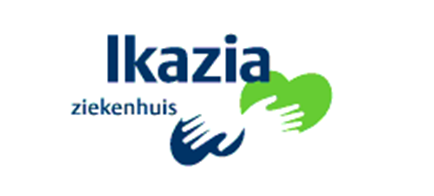 Implementatie Ikazia Ziekenhuis
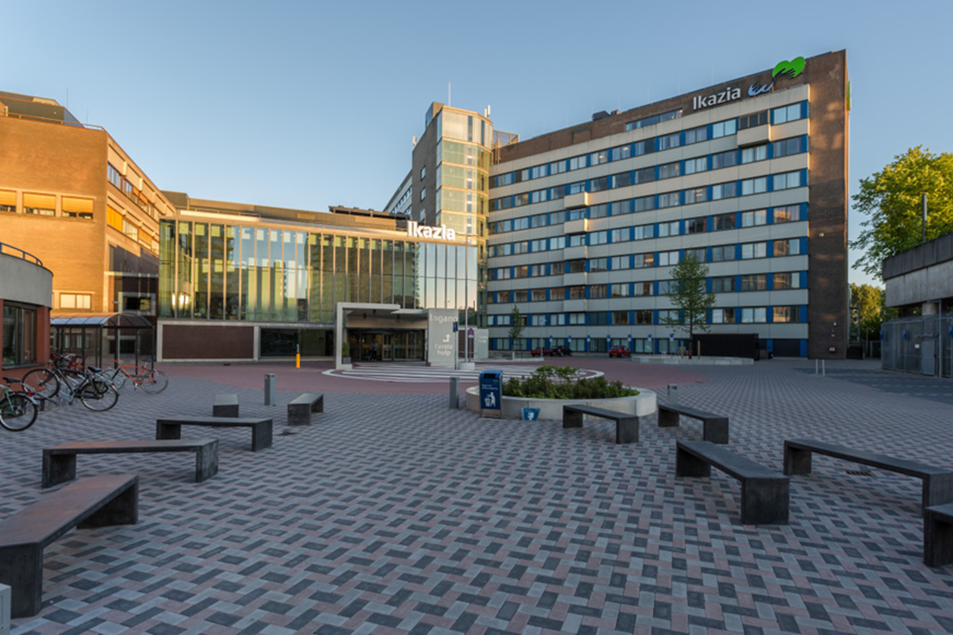 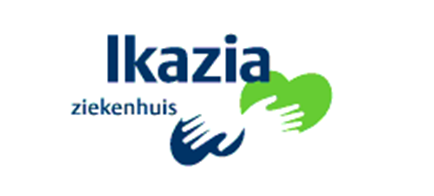 Implementatie Noorse trainingsprogramma
September 2015  
Opleiding door W. Rotvold uit Noorwegen.  
Drie verloskundigen en gynaecoloog ‘expert’.
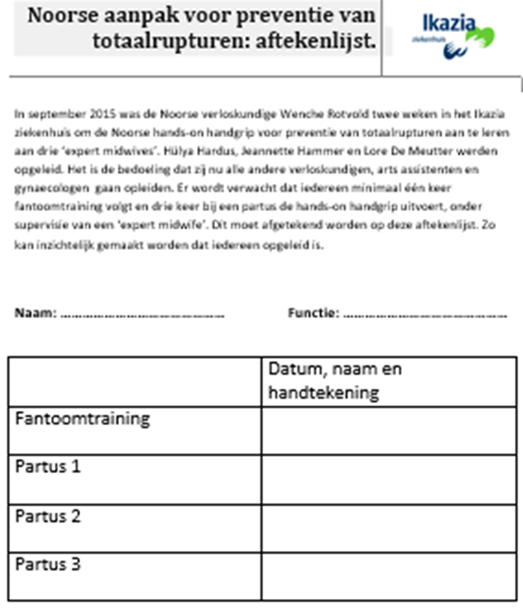 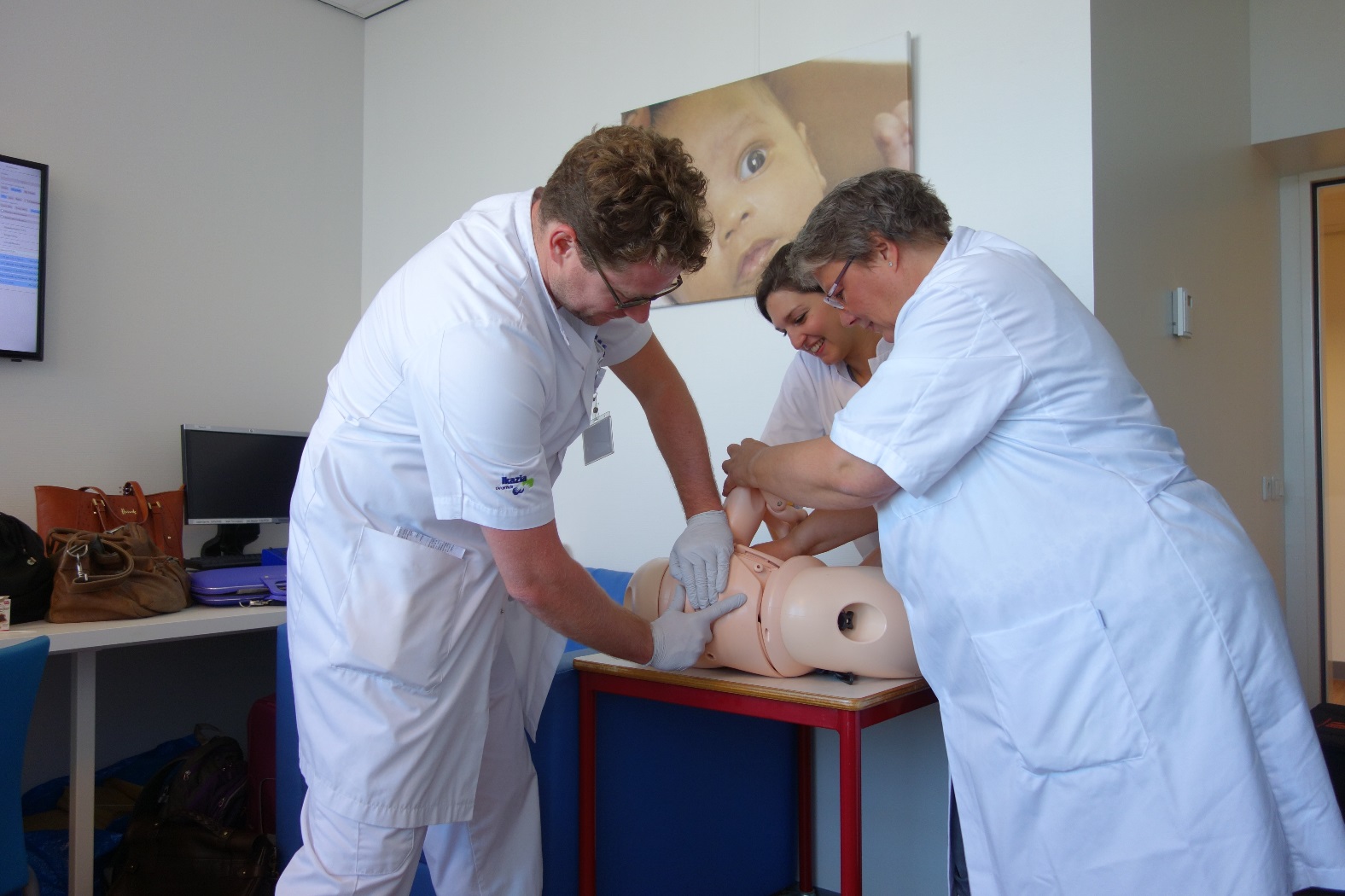 Onderzoeksopzet
Design: Prospectief cohortonderzoek met historische vergelijkingsgroep

Inclusie: Vaginale bevalling, eenling, hoofdligging, >37 weken


Drie tijdsperiodes:




	Sept 2014 – Sept 2015		     Sept 2015-April 2016			 April 2016-April 2017


Dataverzameling: Obstetrische programma’s Mosos, Mirador. 
Registratie toepassing Noorse handgreep tijdens periode 2
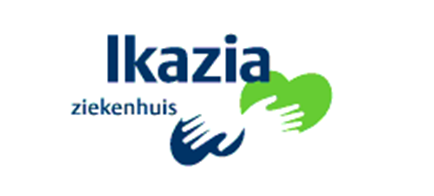 Resultaten: Tabel 1
Maternale karakteristieken en risicofactoren voor OASIS:










Data worden weergegeven in percentages. p-waarde resultaat van chi-kwadraat test. * p<0,05  ** p<0,01 


Geen verschil in etniciteit, stand caput, zwangerschapsduur, begin baring, 
geboortegewicht, schouderdystocie, EDA, duur uitdrijvingsfase.
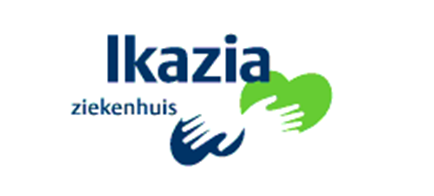 Resultaten: Incidentie van OASIS
Data worden weergegeven in percentages. Adjusted odds ratio (aOR) na multivariate logistische regressie analyse waarbij gecorrigeerd werd voor pariteit, modus partus, geboortegewicht, presentatie caput, episiotomie en duur actief persen.
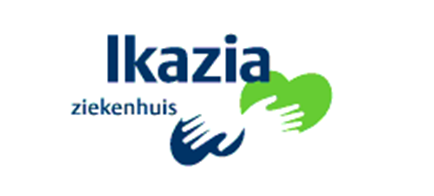 Resultaten: Incidentie OASIS in subgroepen
Data worden weergegeven in percentages. p-waarde resultaat van chi-kwadraat test. * p<0,05  ** p<0,01
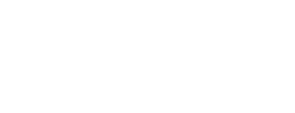 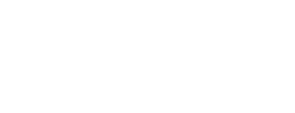 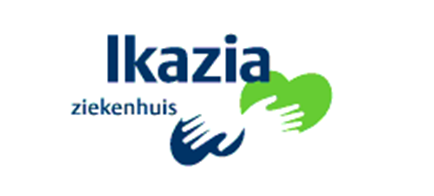 Resultaten: Andere rupturen
Data worden weergegeven in percentages. p-waarde resultaat van chi-kwadraat test. * p<0,05  ** p<0,01
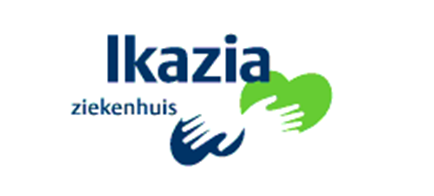 Resultaten: Toepassing Noorse handgreep
Toepassing Noorse handgreep tijdens periode 2:  
72,7% van de bevallingen  











Data weergegeven in percentages.
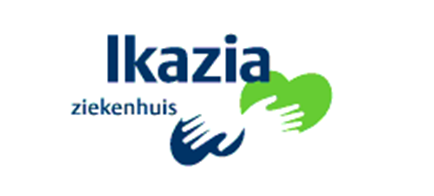 Resultaten: Toepassing Noorse handgreep
Incidentie van OASIS naar toepassing Noorse handgreep:







Data worden weergegeven in percentages. p-waarde resultaat van chi-kwadraat test.  


Multivariate logistische regressie analyse, met correctie voor risicofactoren van OASIS:  aOR 0,17;  95%CI 0,07-0,39
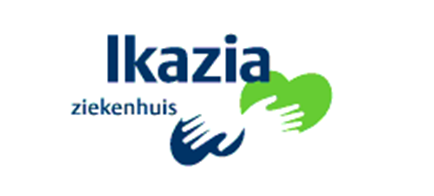 Conclusies
Het Noorse trainingsprogramma leidt tot een vermindering van het aantal OASIS, ook in een ziekenhuis met een lage a priori incidentie. 


Continue verificatie en training is nodig, met aandacht voor de kunstverlossingen.
Discussie
Vragen?







Contact: l.de.meutter@ikazia.nl
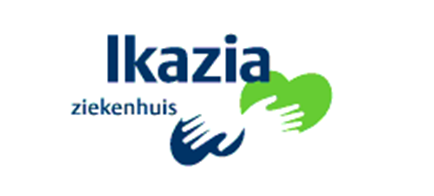